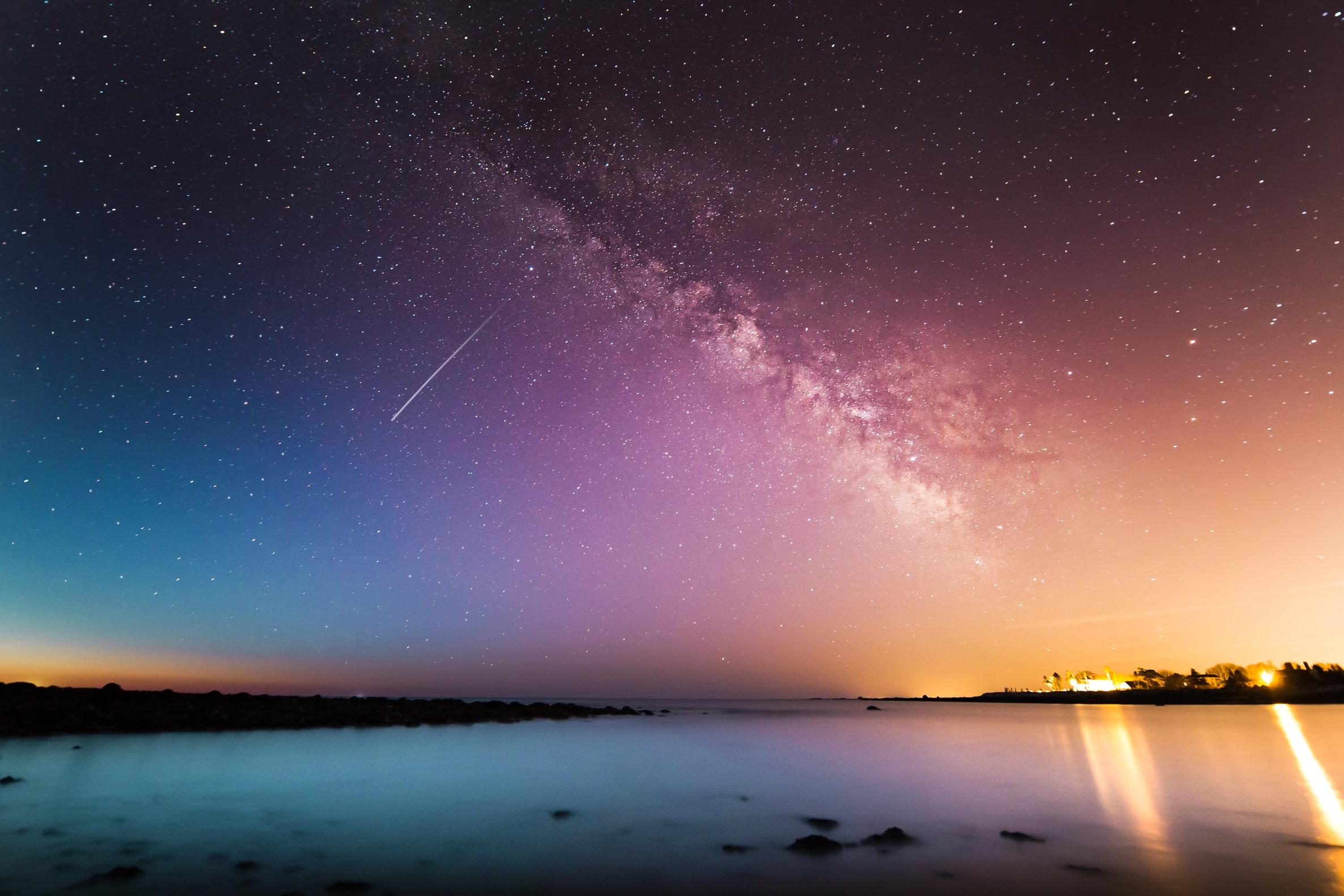 Etoiel filante
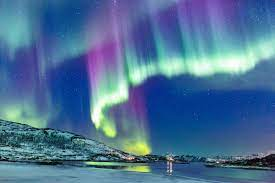 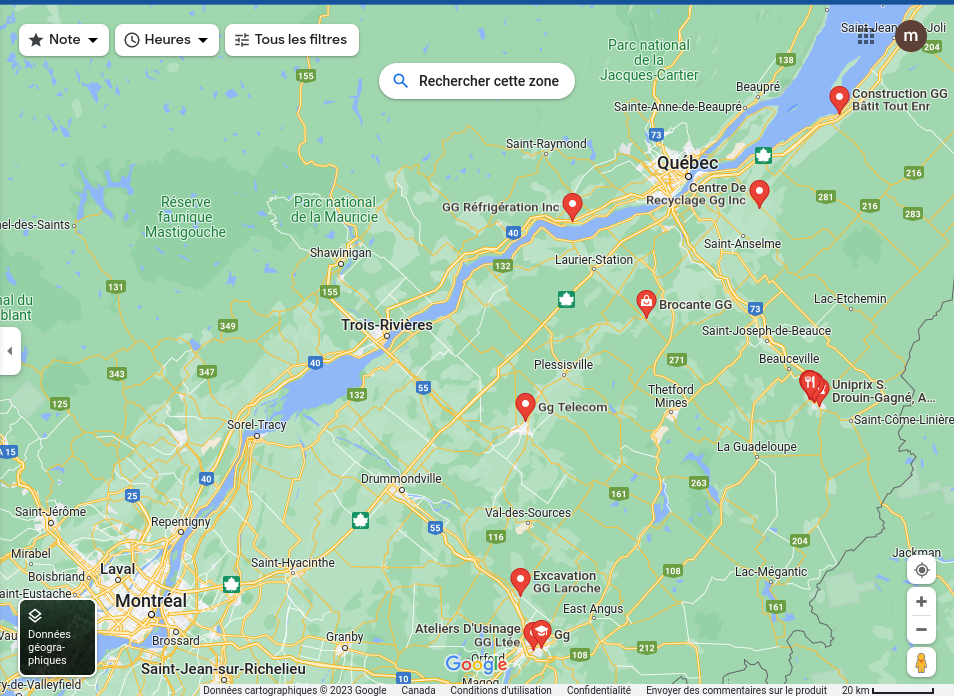 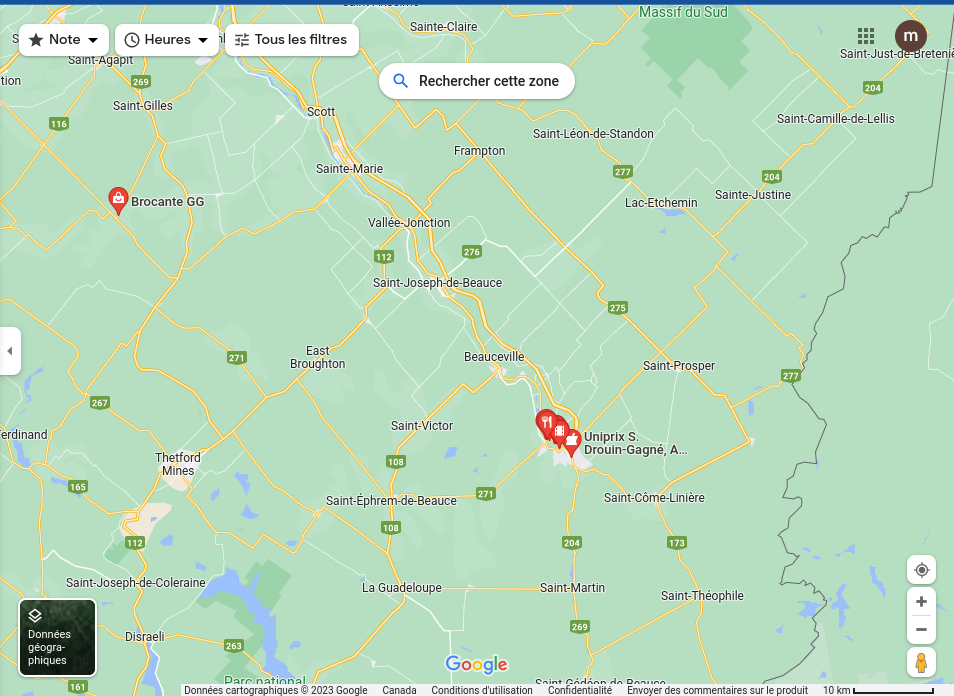 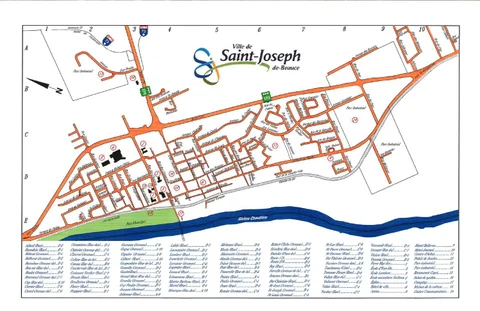